Membership Research Projects
2023: Business Plan Project 1A/B
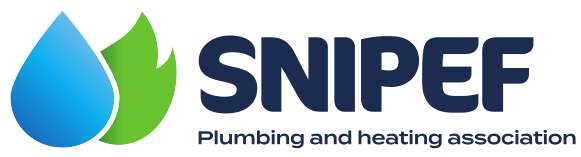 Presentation Format
1
2
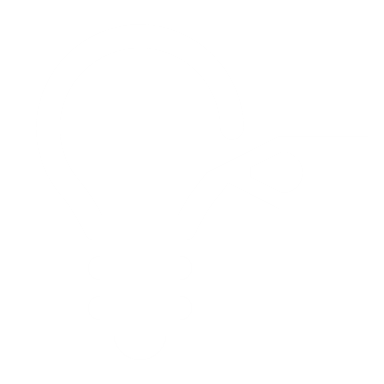 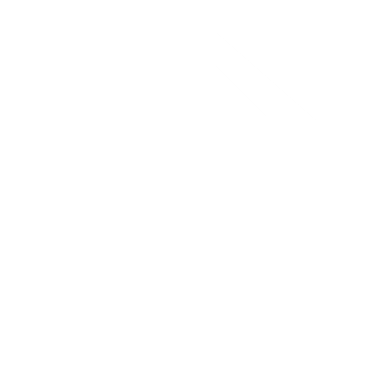 Summary 
Findings
Methodology
4
3
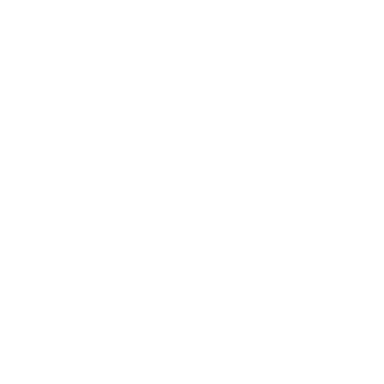 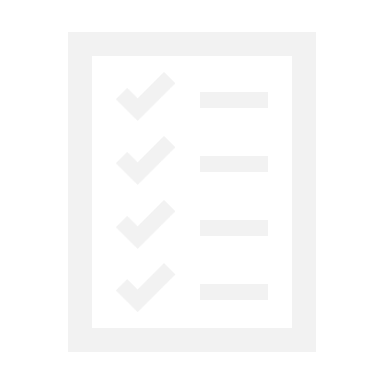 Conclusions and 
Recommendations
Questions
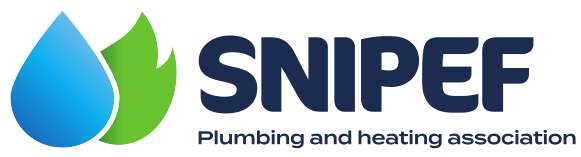 Two points to remember
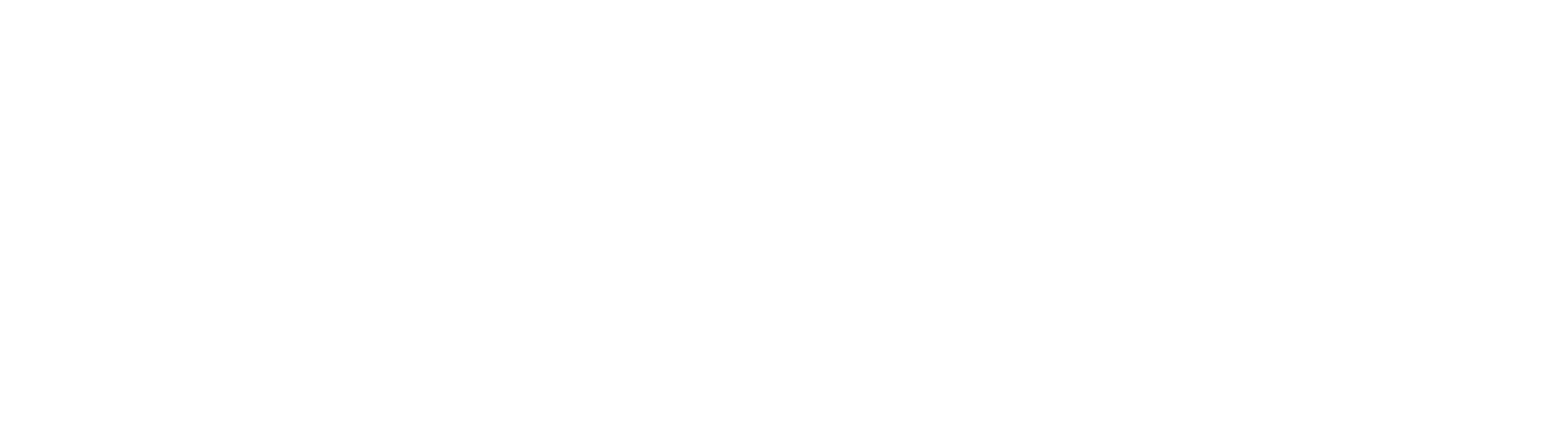 Methodology
​​
Composition
Qualitative
Project 1B
Project 1A
219 members contacted
Two focus groups staged
Eight in-depth interviews conducted

Subjective, descriptive, emotive
Membership: August 2023
Finance: April 2021
STS: September 2023
Schemes: August 2023
Attrition: August 2023

17,597 data points collected and reviewed
497 members contacted
102 CATIs conducted
17 August-6 September

Objective, statistical, structured
Composition report: September
Progressive Partnership report: 5 October
Final merged report V1: 11-13 October

Margin of error: 95% +/-9.5% confidence
Project 1AB
Project 1A
Reporting
Quantitative
Summary Findings: Composition
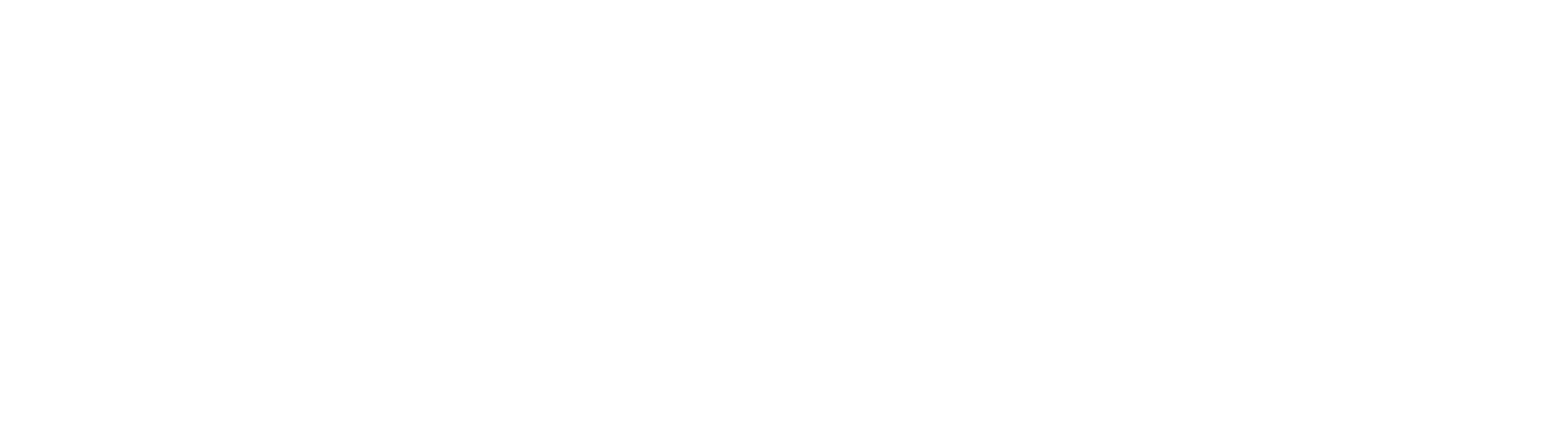 Membership
Size of company
Duration
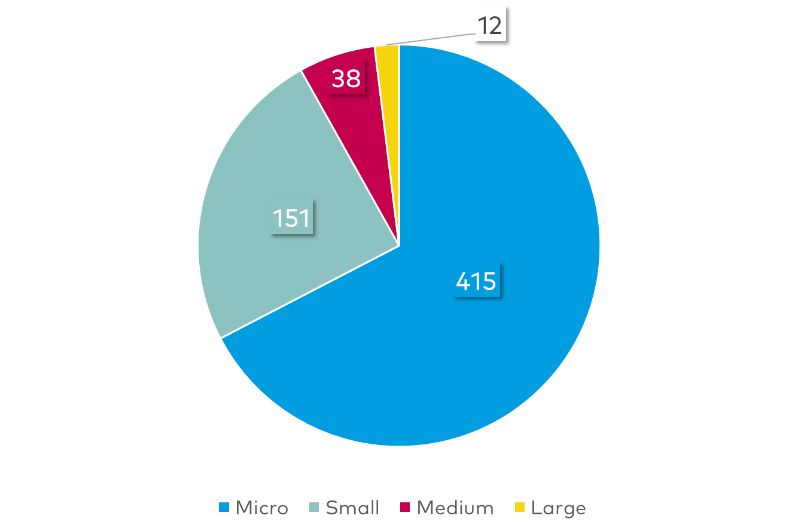 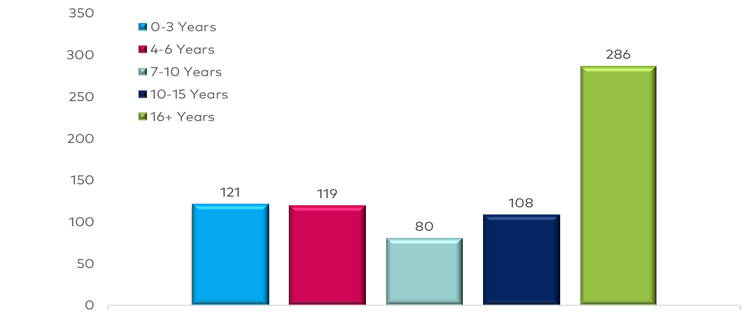 Summary Findings
17%
15%
17%
11%
40%
Scheme Membership
Membership use of STS
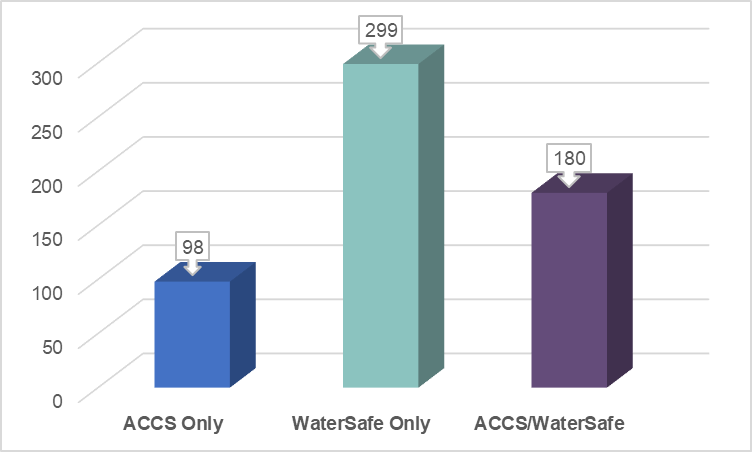 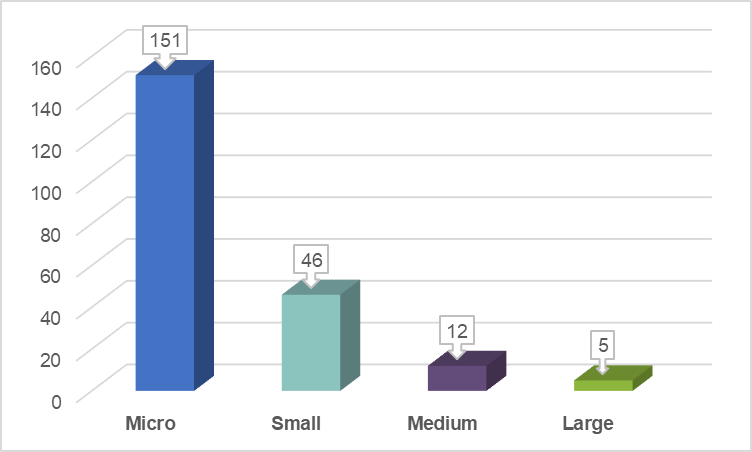 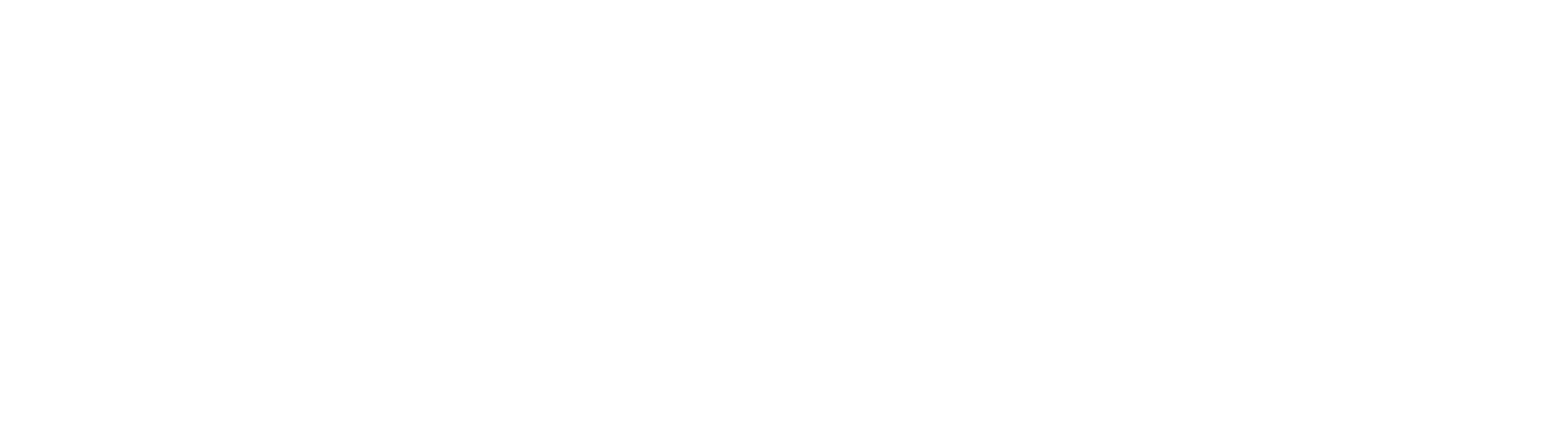 Membership
Attrition: 20 years
Summary Findings
Summary Findings: Membership
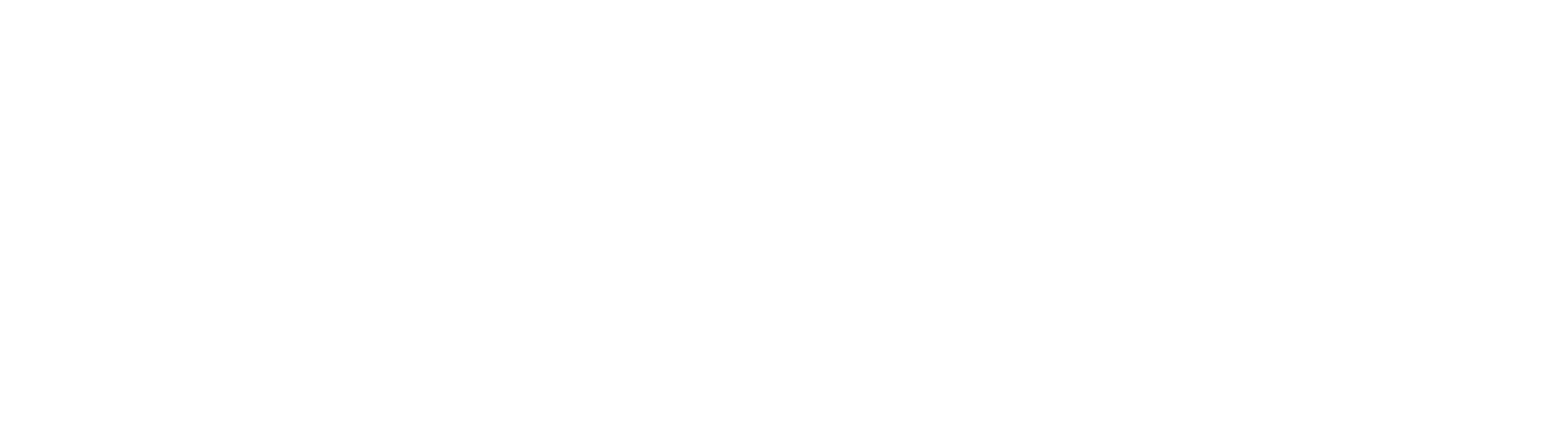 Reasons to join SNIPEF or retain membership
Summary Findings
Describe SNIPEF
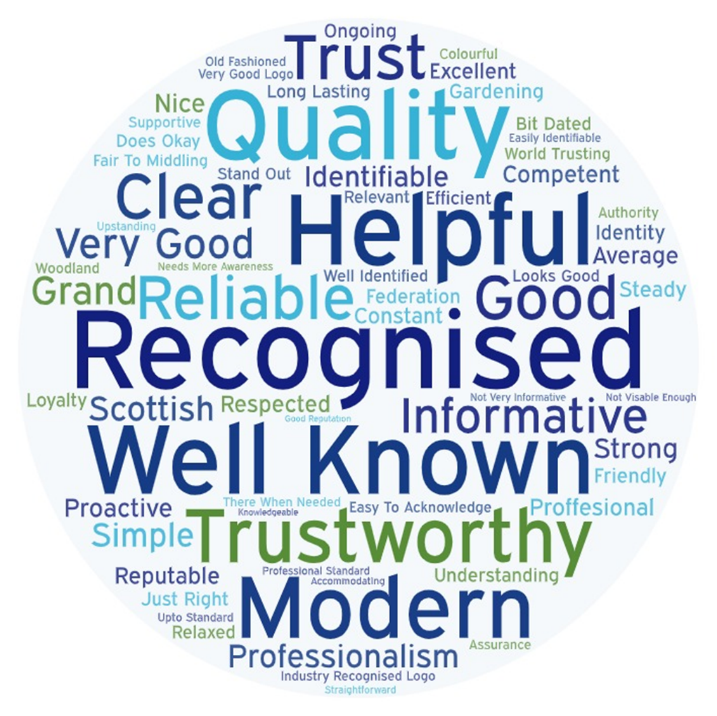 Positive
Recognised (within the profession)
Helpful
Well-known (within the profession)
Trustworthy
 
Negative
Old-fashioned
Not visible (within the public)
Dated
Not very informative
Summary Findings
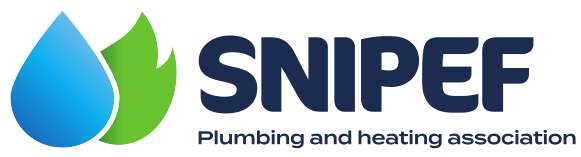 Which services and benefits have you used?
Summary Findings
Value Statements
Positive: Agree and Strongly Agree
Summary Findings
Value Statements
Negative: Agree and Strongly Agree
Summary Findings
Impact Statements
Where does SNIPEF provide the greatest impact?
Summary Findings
Impact Statements
Future Priorities
Promote training in green technologies
Be the authoritative voice for the profession
74%
67%
Promote accreditation for the installation of green technologies
Better support members with valued services and benefits
71%
66%
Summary Findings
Promote increased employment in the sector
Ensuring member compliance with legislation and regulation
69%
64%
Create and launch upskill pathways for experienced operatives
Trusted go-to source for guidance and information
67%
63%
Maintain and enforce professional standards
Review competency requirements for SNIPEF members to maintain membership
67%
62%
Would you recommend SNIPEF?
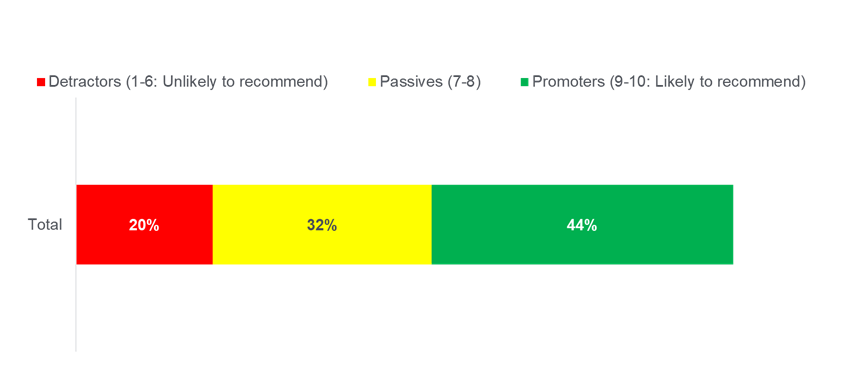 Summary Findings
Note: 4% answered Do Not Know
NPS: 24
(22-36)
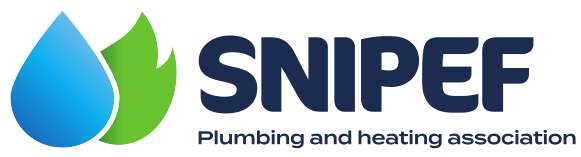 Outcome 
Statement
Research Executive 
Statement
“SNIPEF is valued for its reputation, training and schemes but needs enhanced membership engagement, particularly for new members”
“SNIPEF has a core of loyal, long-standing members but has issues with membership attrition, particularly in the first few years. The value of SNIPEF’s schemes and training is evident, but there are concerns about poor and outdated engagement, especially for newer members”
Top Line Conclusions
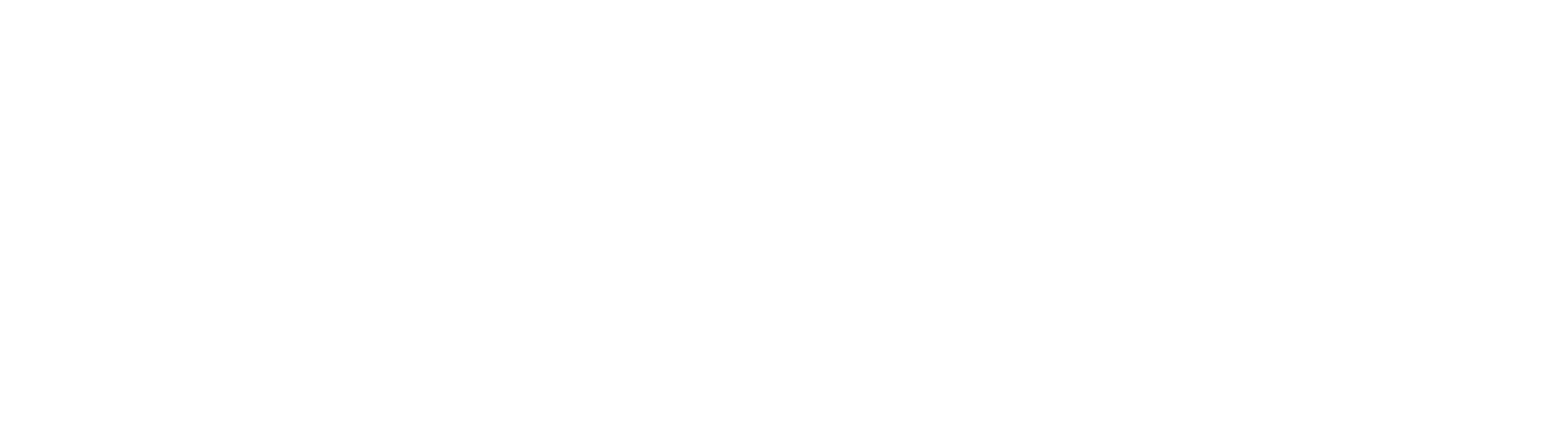 01
Schemes
Reputation
Delivering Apprentice Training
Maintaining a long-standing reputation within the industry.
These are significant value propositions and need expanding. Many seem to believe you must remain in SNIPEF to maintain these services.
Notably for micro companies. Many also believe SNIPEF membership is required to access SNIPEF Training.
02
What is SNIPEF 
good at?
Conclusions
03
02
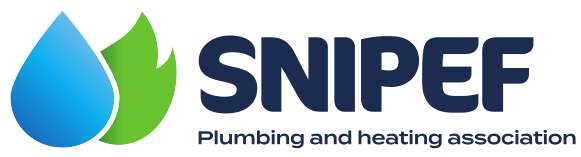 01
Communications
Engagement
On-site Presence
Digital Offering
Clearly convey the full scope of benefits that members want
New member engagement and communication. Also some minor STS issues
Recognise and replicate trends within third-sector organisations
Increase face-to-face contact
02
What must SNIPEF 
improve?
Conclusions
03
02
04
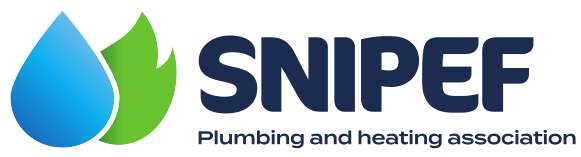 01
Attrition
Engagement
Retirement Wave
High attrition rates within 0-3 years and 20+ years of membership
Potential retirement wave among older micro companies
Engagement issues with new members
02
What should SNIPEF 
be concerned about?
Conclusions
03
02
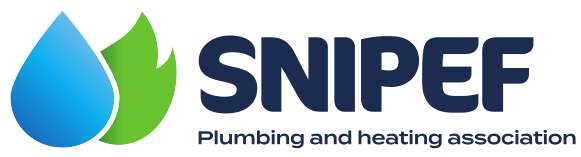 01
Broad Thought Leadership
Events
Generalist Campaigning
Traditional Communications
Outdated Training Modules
General thought leadership dilutes effectiveness. Instead, SNIPEF should focus on areas directly impacting the profession and their members.
Campaigning on national issues was seen as less impactful, targeted campaigning, especially concerning sector-specific issues. might be more effective.
SNIPEF should consider strategies beyond conventional media and prioritise modern and/or digital marketing channels to enhance visibility and engagement.
Members show a disinterest in events. Some Associations have a track record of success. Review delivery.
Feedback from focus groups highlighted the need for relevant training and concerns about the outdated apprenticeship curriculum.
02
What should SNIPEF 
move away from?
Conclusions
03
05
02
02
04
Part One
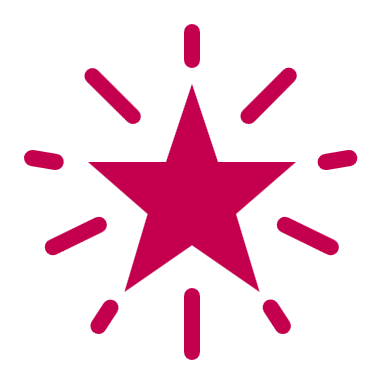 Improve engagement and communication strategies (SNIPEF & STS)
SNIPEF must prioritise improving its engagement and communication channels, particularly with newer members and micro-businesses.
01
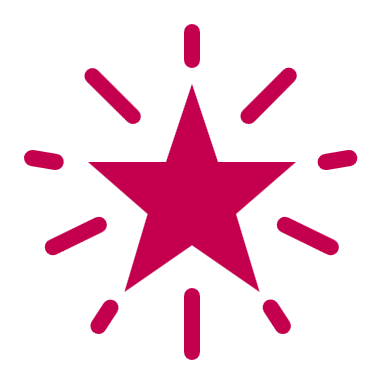 Brand and image reinforcement
SNIPEF should undertake a brand reinforcement campaign, repositioning the organisation as forward-thinking, focussed and modern.
02
Recommendations
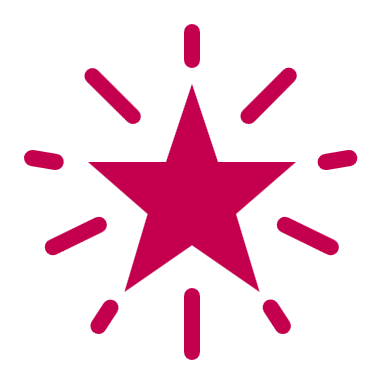 Tailored offerings and programs to match the needs of members
Recognising the diverse needs of members based on company size and demographics, SNIPEF should review how it can introduce tailored programs.
03
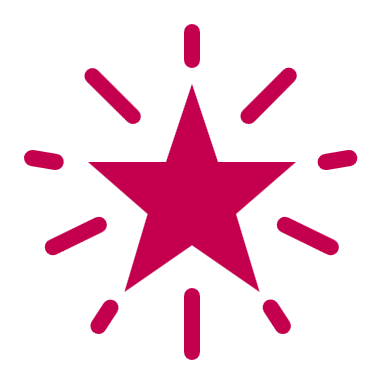 Holistic review of SNIPEF services and departments to better meet corporate and member needs
Functions and responsibilities throughout SNIPEF should be reviewed and 
repositioned to benefit the organisation.
04
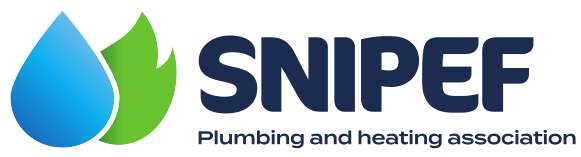 Part Two
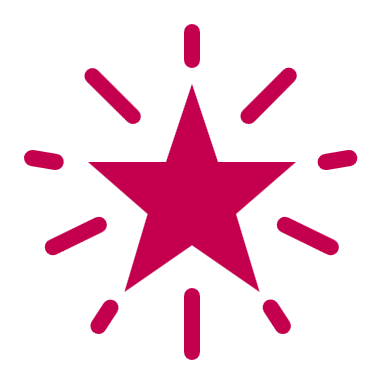 Increase the future pool of talent entering the profession.
Apart from being a perceived mandate of SNIPEF, this activity could help address both SNIPEF’s and SNIPEF Training’s ‘U-curve’ issue.
01
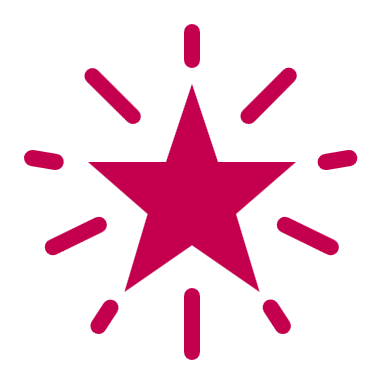 Reposition & and reinforce SNIPEF’s position as the authoritative 
centre of plumbing and heating excellence
Merge tradition with innovation: SNIPEF should position itself as the primary 
authority on plumbing and heating concerns.
02
Recommendations
Create clear water between SNIPEF, pensions and SNIJIB
Commentary throughout the research mistakenly laid blame on issues ie. pension and wages, at the doorstep of SNIPEF. Where possible, SNIPEF should try to create some distance.
03
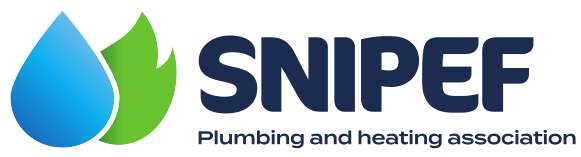 Membership Research Projects
2023 Business Plan Project 1A/B
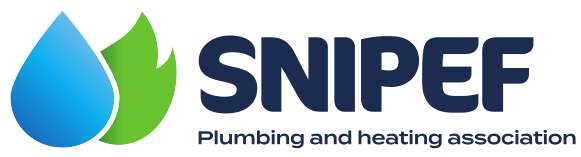